TPM CIRCLE NO :- 01
ACTIVITY
KK
QM
PM
JH
SHE
OT
DM
E&T
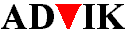 KAIZEN  IDEA SHEET
P15
TPM CIRCLE NAME:
LOSS NO. / STEP
DEPT :- ASSEMBLY
RESULT AREA
P
Q
A
C
D
S
M
CELL:- oil pump
CELL NAME:-  A293
MACHINE / STAGE  :- Assembly
OPERATION  :-  Assembly
KAIZEN THEME :  To avoid the rejection of face damage during assembly.
IDEA :- Fixture cutting required to avoid direct contact between body & fixture.
COUNTERMEASURE:-
1) Clearance will be increase so there will be no direct contact between dia.78.3 & fixture resting edge during the assembly of pump
BENCHMARK
Problem present status :-  Pump found leak at customer end due to dia.78.3 damage.
TARGET
KAIZEN START
18.05.2016
TDC
15.09.2016
TEAM MEMBERS  : Amit Dhage ,Sachin 
Kadnar, Nitin sutar
KAIZEN FINISH
15.09.2016
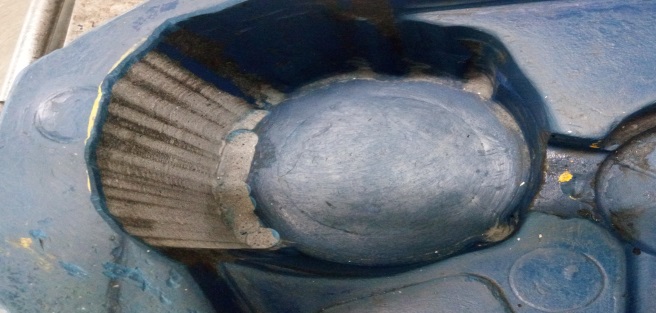 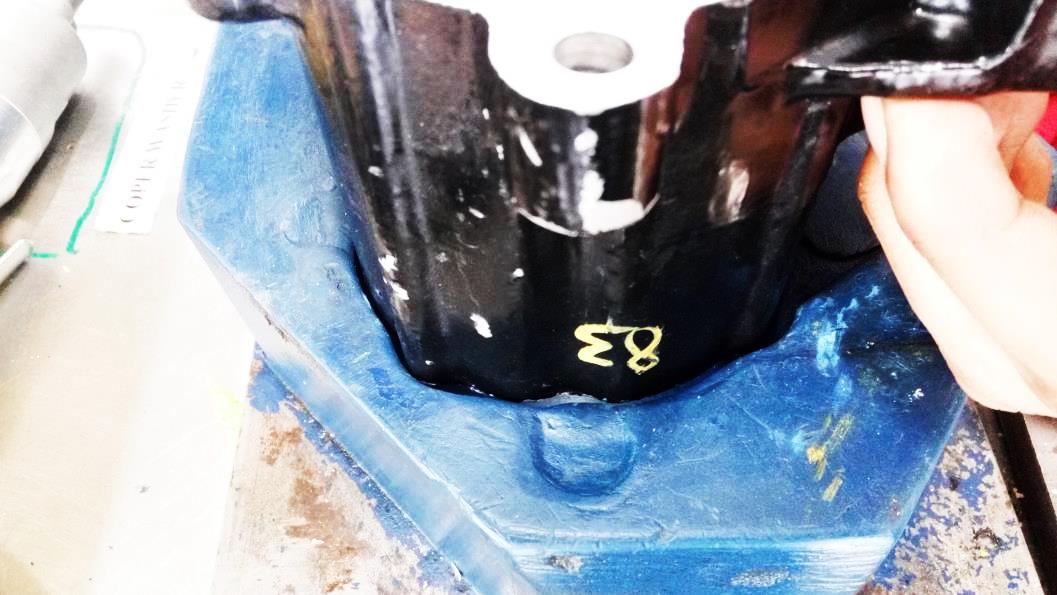 BENEFITS :-
1) To eliminate the customer complaint of leak fail.
KAIZEN SUSTENANCE
After
Before
WHAT TO DO:- After implementation point added in JH check sheet.

HOW TO DO:- At the start of shift

FREQUENCY :-  Start of shift
WHY - WHY ANALYSIS :- 
Why1 :- Pump found leak at customer end due to dia.78.3 damage.
Why2 :-  Projecting edge generates on final assembly stage
Why3 :-  Part Foul on Fixture 
Why4:- Very less clearance between dia.78.3 & resting fixture which causes sudden damage.
RESULT :-
Results under monitoring
ROOT CAUSE : Very less clearance between dia.78.3 & resting fixture which causes sudden damage.
REGISTRATION NO. & DATE :- 18.05.2016
SCOPE & PLAN FOR HORIZONTAL DEPLOYMENT
REGISTERED BY :- Amit  Dhage
SR.
NO.
CELL
TARGET
RESPONSIBILITY
STATUS
MANAGER’S SIGN :- Sandeep Patil
NA
1
NA
NA
NA
1